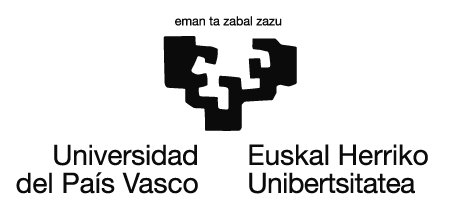 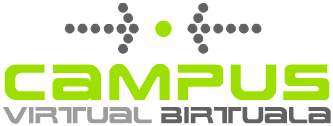 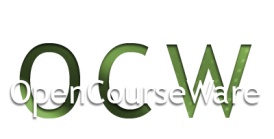 8. IKASGAIA 
INDAR 
ELEKTROMAGNETIKOAK
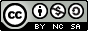 Lan hau Creative Commons-en Nazioarteko 3.0 lizentziaren mendeko Azterketa-Ez komertzial-Partekatu lizentziaren mende dago.  Lizentzia horren kopia ikusteko, sartu http://creativecommons.org/licenses/by-nc-sa/3.0/es/ helbidean
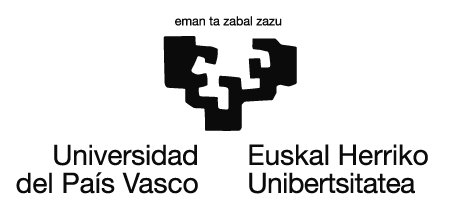 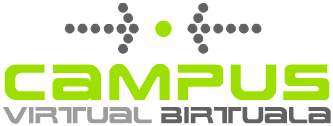 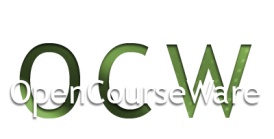 1.- Igurtzitako gorputzen arteko erakarpen eta aldaratze fenomenoak ezagutzen al dituzu. Landu aurretik nola azalduko zenuke

2.- Gertakizun hoiek esplikatzekozer behar dugu?


3.-  Inoiz entzun al duzue elektrizitatearekin erlazionaturiko eguneroko bizitzako gertaeraren bat?
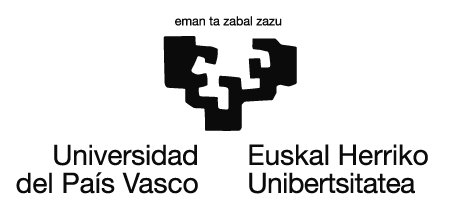 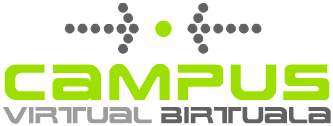 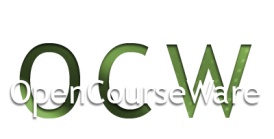 4.-Zenbat karga elektriko motak ezagutzen dituzu? 
5.-- Gorputzen egoera normala neutroa dela esten dugunean, zer esan nahi dugu? Zein da zure hipotesia?
6.-  Zer esan nahi du gorputz batek karga positiboa edo negatiboa duela esaten dugunean? 
7.- Noiz dira erakargarriak bi gorputzen arteko indar elektrikoak? Noiz ez dira erakargarriak eta kasu horretan nolakoak dira?
8.-  Noiz dira aldaratze-indarrak?
9.-  Karga elektrikoak sortzen al da?
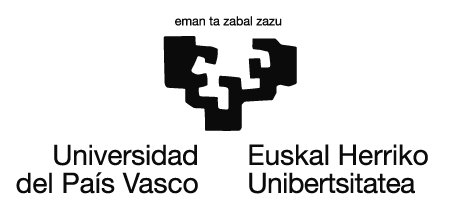 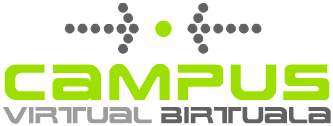 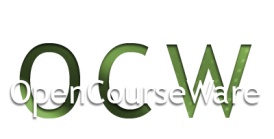 10.- Ondorengo testua irakur ezazu eta zure hitzen bitartez azal ezazu:
“q1 eta q2 karga duten bi gorputzen artean, bi indar berdinak existitzen dira, erakarpen edo aldaratze-indarrak, gorputz bakoitzaren gainean bana aplikaturik, non indar horien balorea bi kargen arteko biderkadurarekiko proportzionala eta bien arteko distantziaren berbidurarekiko alderantziz proportzionala baita.lndarren balorean inguruak badu zeresanik. Honi Coulomben legea esaten zaio”

Airean F=9 109 q1 q2/d2
Uretan F=0,11 109 q1 q2/d2
11.- Nor izan zen Coulomb? Noiz bizi izan zen eta zein da bere ekarpen zientifikoa?
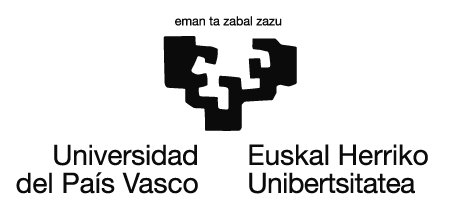 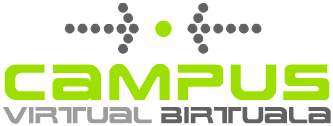 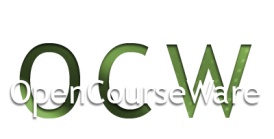 12 Bi gorputz airean daude 20 cmko distantziara. Biek karga positiboa dute: batek 3 milicoulomb (mC) eta besteak 5 mikrocoulomb (C) Kalkulatu bien arteko indarra. Errepikatu kalkulua, uretan daudela eta baten karga positiboa eta bestearena negatiboa direla su posatuz. 

13 Seinalatu Grabitazio Unibertsalaren Legea eta Coulomb-en Legearer arteko parekotasunak eta diferentziak.
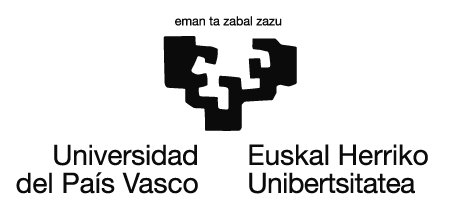 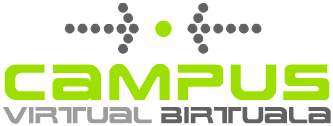 Osatu:
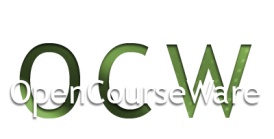 Materiak ................ ezaugarria du.
Karga   ............. eta ................... daude.
Gorputz bat (objektu bat) egoera ............... karga kopuru .............. du (positiboak = negatiboak).
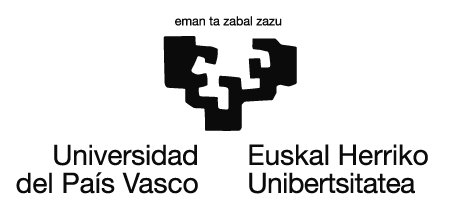 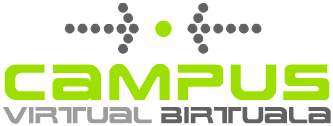 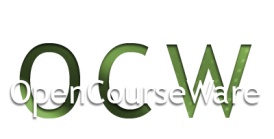 Materiak ......... ezaugarria du.
Karga kantitate osoa .............. (sistema itxi batean) Kontserbazio legea al da?
Karga ezin da sortu eta ezin da desagertu.
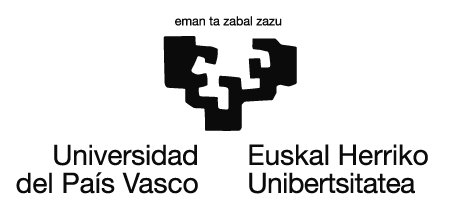 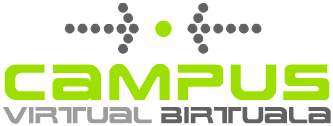 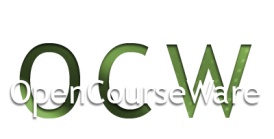 Zer da elektrometroa?

Igurtziz, azaletik xaflara eta hodira karga negatiboak pasa egiten dira (gogoratu elektroiek oso masa txikia dutela). Zer gertatzen da elektrometrora hurbiltzen dugunean?
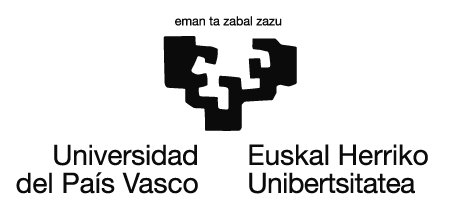 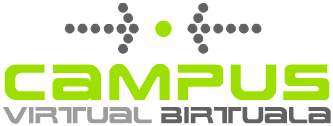 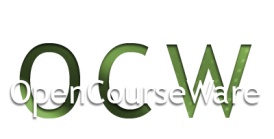 Ondorengo esperimentua irakurri eta baloratu ezazu.

http://personales.unican.es/lopezqm/fbe/laspracticas/mecanicaFBE_pdf/exp_aula/5_elec_y_magn.pdf
http://espaciodecesar.com/2014/07/15/como-hacer-un-electroscopio-electrmetro-y-electrforo-de-volta-caseros/
https://www.youtube.com/watch?v=eMoKaOsM9oI
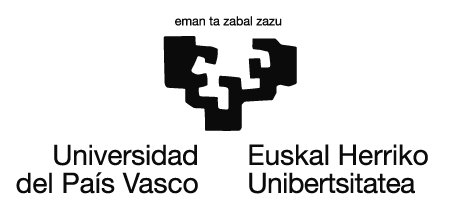 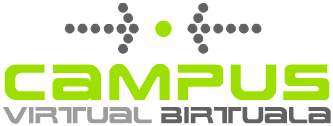 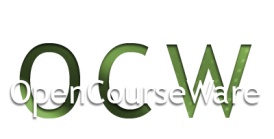 Ondorengo irudiak azter itzazu:

https://www.upct.es/seeu/_as/divulgacion_cyt_09/Libro_Historia_Ciencia/web/esfera_hueca_de_coulomb.htm

Elektroskopio bat egingo dugu:
https://www.youtube.com/watch?v=e8y8mFifgZs
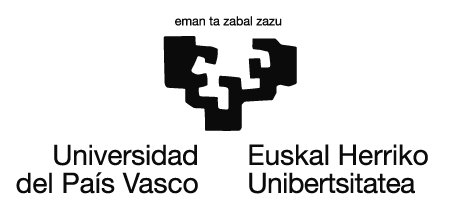 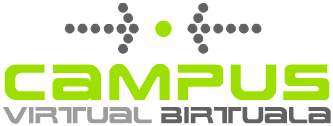 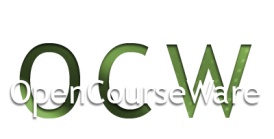 Esperimentua irakurri eta ondorioak proposa itzazu:
http://teleformacion.edu.aytolacoruna.es/FISICA/document/fisicaInteractiva/sacaleE_M2/Triboelecetricidad/electroforo/electroforo.htm
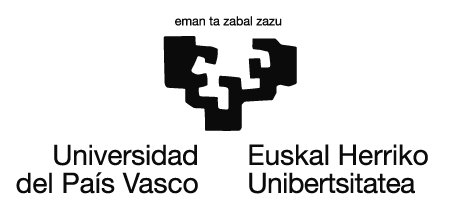 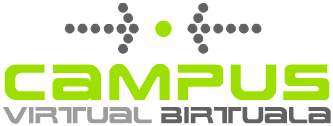 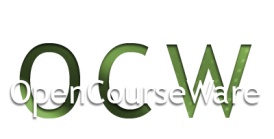 Irudi hauetan dagoena eta gertatzen dena azal ezazu:
http://www.elzevir.es/Al%20profesor/Transparencias/eso/3eso-c2-tr.pdf
Zer da Henleyren elektrometroa (http://www.museocabrerapinto.es/blascabrera/museo-virtual/electricidad/electrometro-de-henley-o-de-cuadrante). Azal ezazu irakurri ondoren.
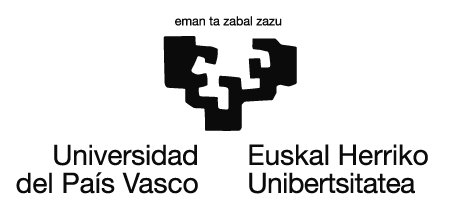 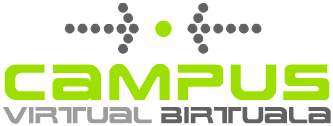 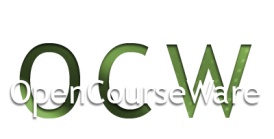 Azetato xafla eta papera, aurretik bata bestearekin igurtzen badugu, erakartzen dira.
1 Cko bi esfera gerturatuz, elkarren arteko indarrak handiagotu ala gutxiagotuko al dira?
Indar hauen balioa nola aldatzen da, distantzia mantenduz urperatuko bagenitu?
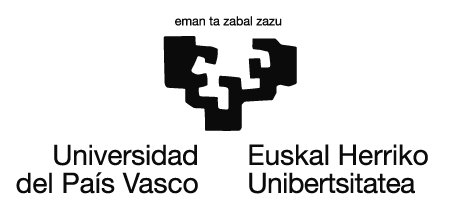 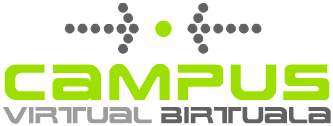 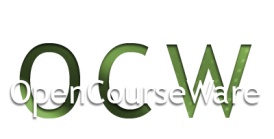 Indarrak nola aldatuko lirateke esfera baten karga gutxiagotuko balitz, eta beste hasierako baldintzak mantenduz?

Imajinatu bi esfera airean dituzula, biak  colulombio bat dute (1 C), 1 m-tara daude. Elrren arteko indarren balioa kalkula ezazu. Handia ala txikia al da?
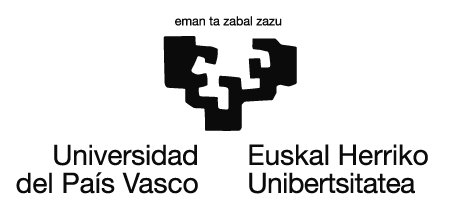 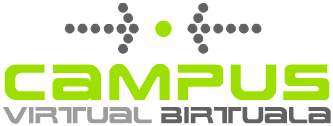 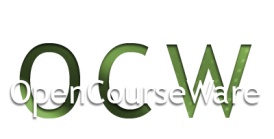 Esperimentu hauetan gertatzen dena azal ezazu:
Erantzuna hemen duzu:

http://iescarlosiii.es/data/documents/SOLUCIONES_ACTIVIDADES_3___ESO_TEMA_4.pdf
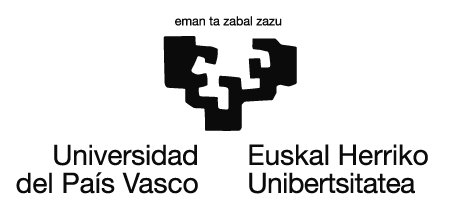 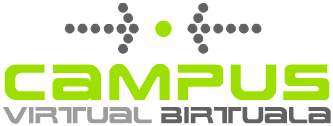 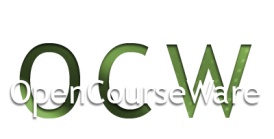 Grabitazio unibertsalaren legea eta Coulomben legearen. 
Antzekotasunak eta ezberdintasunak aipa itzazu.

Erantzuna:  Kargak eta masak indarrarekiko proportzion alak dira eta distantziaren karratuarekiko dira alderantzizko proportzionalak.
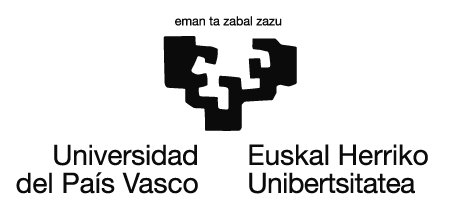 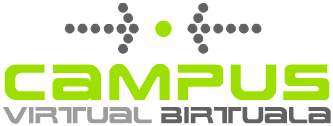 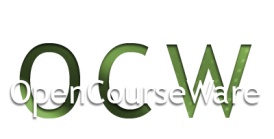 Indukzio elektromagnetikoak indar elektromagnetikoarekin ba al du zerikusirik? Eta motor elektrikoek ba al dute zerikusirik?

Bai, korronte elektrikoak eremu magnetikoa sortzen du eta alderantziz.
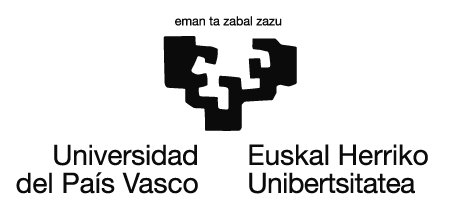 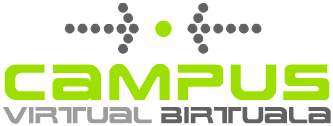 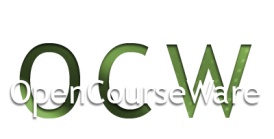 Irakur ezazu:

Elektrizitateko apunteak 1
Elektrizitateko apunteak II
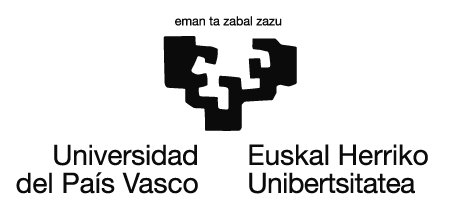 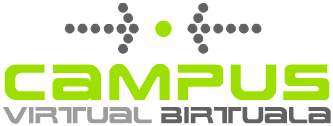 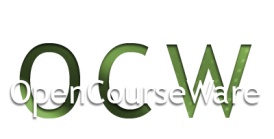 Thomsonek zergatik proposatu zuen bere eredua?

Zeintzuk dira Thomsonen ereduaren ideia nagusienak?
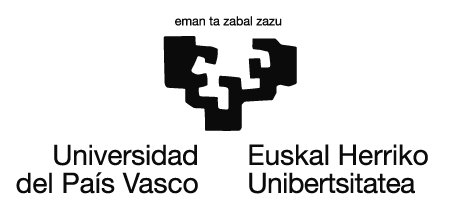 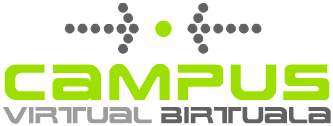 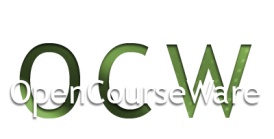 Rutherfordek zergatik proposatu zuen bere eredua?

Zeintzuk dira Rutherforden ereduaren ideia nagusienak?

Rutherford zientzialariak zergatik proposatu zuen bere eredua? Materiaren eredua ulertzen lagundu al digu?